防制假訊息大家一起來
苗栗縣政府政風處
1月份機關安全維護宣導
何謂假訊息
Fake
Information
自己或他人揑造、扭曲、纂改或虛構全部或部分 可證明為不實的訊息（包括資訊、消息、資料、數據、廣 告、報導、民調、事件等各種媒介形式或內容），故意甚至是惡意地藉由媒體、網路或以其他使公眾得知之方法，以口語、文字或影音的形式傳播或散布於眾，引人 陷入錯誤，甚至因而造成公眾或損害個人，即具有法律問責的必要性。
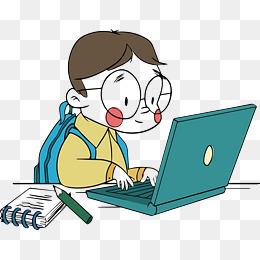 網路
報章
 雜誌
電視
親友
 謠傳
通訊
 軟體
其他
假訊息的來源
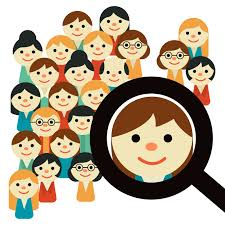 假訊息查證現況
臺灣各世代網路族網路訊息真實性查證情形
單位：%
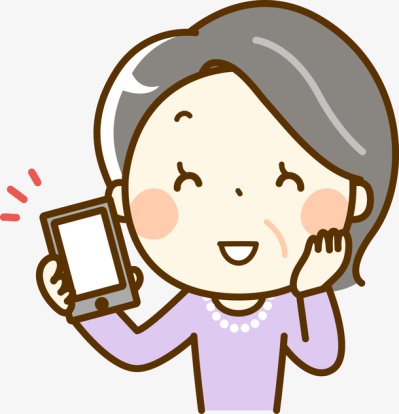 老人與小孩是相較不會查證網路訊息的族群。
資料來源:國發會107 年個人家戶數位機會調查報告
抑制假訊息之現行法制
表格來源:網站www.readr.tw
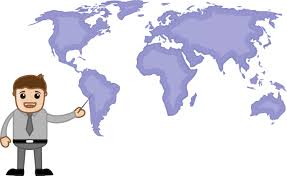 各國因應假訊息機制
烏克蘭：Stop Fake”網站由KMA數位傳播學程畢業生發起，邀請教授與產業專家進行假訊息辨識，並且每週錄製揭露假訊息節目。另政府支持的 “iArmy” 計劃，也號召記者、網紅、民眾一起發文揭露假訊息。
印度：政府派駐警員至村落宣傳的策略
美國：前總統歐巴馬卸任前簽署「反外國宣傳與造謠法案」
德國：2017年6月底通過「社交網路強制法（Network Enforcement Law）」，法案規定，擁有超過二百萬德國人註冊的大型社群網站，必須在接受到使用者通報後廿四小時內，撤除明顯違反德國刑法的仇恨言論。
日本：2001年頒布的「網路服務提供者責任限制法」，則以規範媒體自律為主。
法國：研推「打擊網路假訊息法案」，主要針對選前三個月，政黨或候選人可向司法機關舉報「虛假或不實的網路資訊」，且法官應在四十八小時內決定是否下令要求社群平台業者配合、封鎖內容。
如何面對假訊息(一):辨認攻擊手段
確認連結是否偽造
檢查來源是否為你熟悉的組織或平台
注意文章格式是否不尋常
檢查圖片有沒有可能是假造
注意文章日期是否正確
確認作者背景是否不明
查看有沒有其他相似的報導
如何面對假訊息(二):檢舉不實資訊
NCC檢舉信箱
直接向該媒體投訴
iWIN申訴平台(僅限對兒少產生危害的網路內容)
Facebook檢舉
向「台灣事實查核中心」申訴。
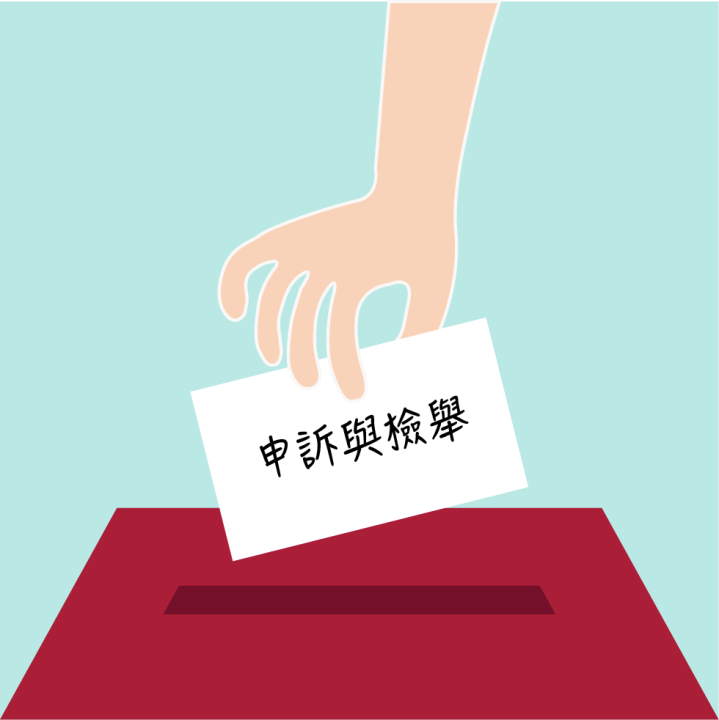 面對假訊息(三):多元化資訊管道
追蹤專門闢謠的Facebook粉專： Mygopen、假新聞清潔劑Fakenews、TFC台灣事實查核中心
透過RSS、Flipboard訂閱，增加多元閱聽管道，綜合各社群風向
接觸同溫層外的文章
管理自己的Facebook，刪除內容農場粉絲頁
選擇可信賴的媒體，培養媒體素養
不批評不說服，並瞭解對方想法及意見背後的脈絡
建立良好溝通連結，同理其立場
思考溝通的目標，決定對話的模式
柔性回覆，創造溝通可能
每次討論過後，都以鼓勵作結
如何面對假訊息(四):提醒親友並與其溝通
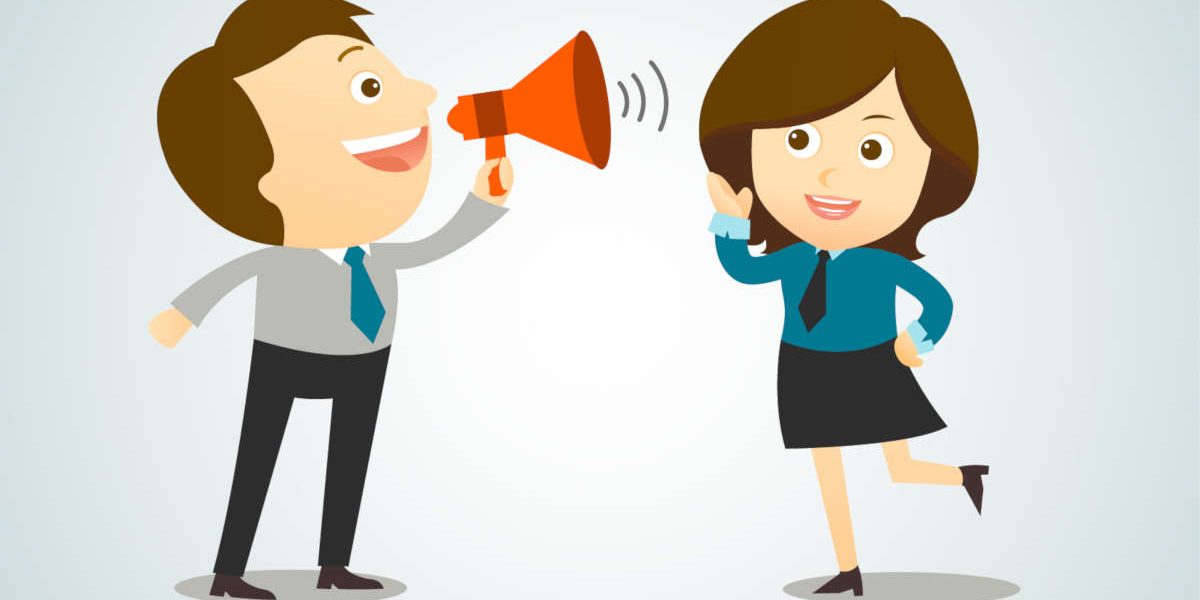 假訊息查證參考資訊
TFC 台灣事實查核中心
  官方網站：https://www.facebook.com/taiwantfc
  Line：http://line.me/ti/p/%40rqd9861a
Line 訊息查證
  官方網站：https://fact-checker.line.me/
   Line：http://line.me/ti/p/@linefactchecker
蘭姆酒吐司
  官方網站：https://www.rumtoast.com/
  加Line：https://line.me/R/ti/p/1q14ZZ8yjb
MyGoPen
  官方網站：https://www.mygopen.com
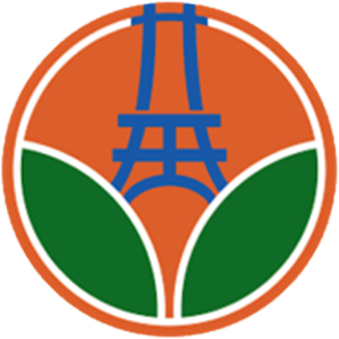 廉政專線：037-356639
苗栗縣政府政風處  關心您~